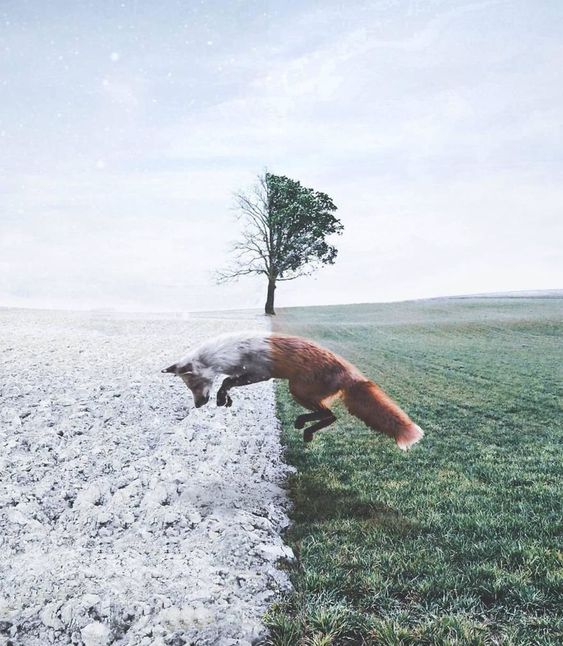 Ezio Costa Cordella
SEIA- SISTEMA RECURSIVO ADMINISTRATIVO
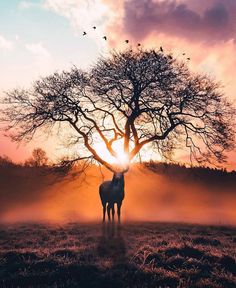 Objetivos de la clase
Revisar los actos administrativos susceptibles de control, dentro del SEIA.

Comprender las acciones administrativas en el marco del SEIA 

Explorar especialmente el concepto de “invalidación impropia”.
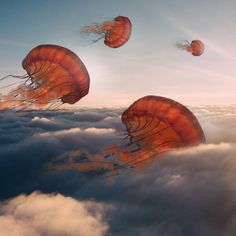 Tipos de acciones administrativas y jurisdiccionales
(1) Propias del SEIA 

(2) Generales de los procedimientos administrativos 

(3) Jurisdiccionales generales
Las reclamaciones en el SEIA
20.- En contra de la resolución que niegue lugar, rechace o establezca condiciones o exigencias a una Declaración de Impacto Ambiental, procederá la reclamación ante el Director Ejecutivo. En contra de la resolución que rechace o establezca condiciones o exigencias a un Estudio de Impacto Ambiental, procederá la reclamación ante un comité integrado por los Ministros del Medio Ambiente, que lo presidirá, y los Ministros de Salud; de Economía, Fomento y Reconstrucción; de Agricultura; de Energía, y de Minería. Estos recursos deberán ser interpuestos por el responsable del respectivo proyecto, dentro del plazo de treinta días contado desde la notificación de la resolución recurrida. La autoridad competente resolverá, mediante resolución fundada, en un plazo fatal de treinta o sesenta días contado desde la interposición del recurso, según se trate de una Declaración o un Estudio de Impacto Ambiental.
  Con el objeto de resolver las reclamaciones señaladas en el inciso primero, el Director Ejecutivo y el Comité de Ministros podrá solicitar a terceros, de acreditada calificación técnica en las materias de que se trate, un informe independiente con el objeto de ilustrar adecuadamente la decisión. El reglamento establecerá cómo se seleccionará a dicho comité y las condiciones a las que deberá ajustarse la solicitud del informe.
En el caso de los Estudios de Impacto Ambiental, el Comité de Ministros deberá solicitar siempre informe a los organismos sectoriales que participaron de la evaluación ambiental.
  De lo resuelto mediante dicha resolución fundada se podrá reclamar, dentro del plazo de treinta días contado desde su notificación, ante el Tribunal Ambiental, de conformidad con lo dispuesto en los artículos 60 y siguientes de esta ley.
Las reclamaciones en el SEIA
Art. 29, inciso final: 
Cualquier persona, natural o jurídica, cuyas observaciones señaladas en los incisos anteriores no hubieren sido debidamente consideradas en los fundamentos de la resolución de calificación ambiental establecida en el artículo 24, podrá presentar recurso de reclamación de conformidad a lo señalado en el artículo 20, el que no suspenderá los efectos de la resolución.
Reclamaciones- Fase jurisdiccional
5) Conocer de la reclamación que se interponga en contra de la resolución del Comité de Ministros o del Director Ejecutivo, en conformidad con lo dispuesto en los artículos 20 y 25 quinquies de la ley Nº 19.300. Será competente para conocer de esta reclamación el Tribunal Ambiental del lugar en que haya sido evaluado el proyecto por la correspondiente Comisión de Evaluación o el Director Ejecutivo del Servicio de Evaluación Ambiental, en su caso.
    6) Conocer de las reclamaciones que interponga cualquier persona natural o jurídica en contra de la determinación del Comité de Ministros o Director Ejecutivo que resuelva el recurso administrativo cuando sus observaciones no hubieren sido consideradas en el procedimiento de evaluación ambiental, en conformidad con lo dispuesto en los artículos 29 y 30 bis de la ley Nº 19.300, en relación con el artículo 20 de la misma ley. Será competente para conocer de esta reclamación el Tribunal Ambiental del lugar en que haya sido evaluado el proyecto por la correspondiente Comisión de Evaluación o el Director Ejecutivo del Servicio de Evaluación Ambiental, en su caso.
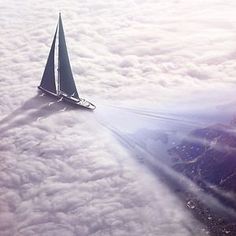 Algunos problemas tradicionales
Concepto de “consideración” 

Congruencia- ¿Es necesaria? ¿Cómo?

Ilegalidades que no son parte de las observaciones
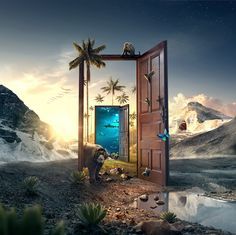 Acciones Administrativas Generales (ley 19.880)
Artículo 59. Procedencia. El recurso de reposición se interpondrá dentro del plazo de cinco días ante el mismo órgano que dictó el acto que se impugna; en subsidio, podrá interponerse el recurso jerárquico.
    Rechazada total o parcialmente una reposición, se elevará el expediente al superior que corresponda si junto con ésta se hubiere interpuesto subsidiariamente recurso jerárquico.
    Cuando no se deduzca reposición, el recurso jerárquico se interpondrá para ante el superior jerárquico de quien hubiere dictado el acto impugnado, dentro de los 5 días siguientes a su notificación.
    No procederá recurso jerárquico contra los actos del Presidente de la República, de los Ministros de Estado, de los alcaldes y los jefes superiores de los servicios públicos descentralizados. En estos casos, el recurso de reposición agotará la vía administrativa.
    La autoridad llamada a pronunciarse sobre los recursos a que se refieren los incisos anteriores tendrá un plazo no superior a 30 días para resolverlos.
    Si se ha deducido recurso jerárquico, la autoridad llamada a resolverlo deberá oír previamente al órgano recurrido el que podrá formular sus descargos por cualquier medio, escrito o electrónico.
    La resolución que acoja el recurso podrá modificar, reemplazar o dejar sin efecto el acto impugnado.
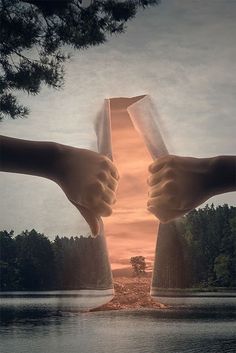 Invalidación (ley 19.880)
Artículo 53. Invalidación. La autoridad administrativa podrá, de oficio o a petición de parte, invalidar los actos contrarios a derecho, previa audiencia del interesado, siempre que lo haga dentro de los dos años contados desde la notificación o publicación del acto.
    La invalidación de un acto administrativo podrá ser total o parcial. La invalidación parcial no afectará las disposiciones que sean independientes de la parte invalidada.
    El acto invalidatorio será siempre impugnable ante los Tribunales de Justicia, en procedimiento breve y sumario.
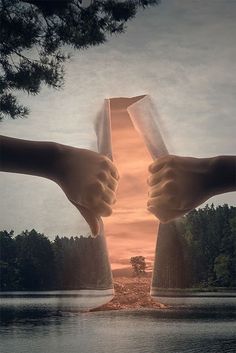 Invalidación (ley 19.880)
Artículo 54. Interpuesta por un interesado una reclamación ante la Administración, no podrá el mismo reclamante deducir igual pretensión ante los Tribunales de Justicia, mientras aquélla no haya sido resuelta o no haya transcurrido el plazo para que deba entenderse desestimada.
    Planteada la reclamación se interrumpirá el plazo para ejercer la acción jurisdiccional. Este volverá a contarse desde la fecha en que se notifique el acto que la resuelve o, en su caso, desde que la reclamación se entienda desestimada por el transcurso del plazo.
    Si respecto de un acto administrativo se deduce acción jurisdiccional por el interesado, la Administración deberá inhibirse de conocer cualquier reclamación que éste interponga sobre la misma pretensión.
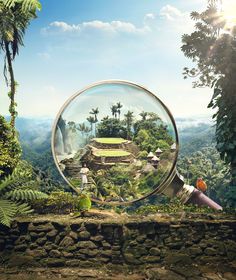 Invalidación (ley 19.880)
Artículo 55. Notificación a terceros. Se notificará a los interesados que hubieren participado en el procedimiento, la interposición de los recursos, para que en el plazo de cinco días aleguen cuanto consideren procedente en defensa de sus intereses.
Artículo 56. La autoridad correspondiente ordenará que se corrijan por la Administración o por el interesado, en su caso, los vicios que advierta en el procedimiento, fijando plazos para tal efecto.
    Artículo 57. Suspensión del acto. La interposición de los recursos administrativos no suspenderá la ejecución del acto impugnado.
    Con todo, la autoridad llamada a resolver el recurso, a petición fundada del interesado, podrá suspender la ejecución cuando el cumplimiento del acto recurrido pudiere causar daño irreparable o hacer imposible el cumplimiento de lo que se resolviere, en caso de acogerse el recurso
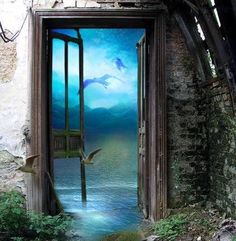 Invalidación y Tribunales Ambientales
Art. 17 ley 20.600 (competencias de los TA)

8) Conocer de las reclamaciones en contra de la resolución que resuelva un procedimiento administrativo de invalidación de un acto administrativo de carácter ambiental. El plazo para la interposición de la acción será de treinta días contado desde la notificación de la respectiva resolución.
    Para estos efectos se entenderá por acto administrativo de carácter ambiental toda decisión formal que emita cualquiera de los organismos de la Administración del Estado mencionados en el inciso segundo del artículo 1° de la Ley Orgánica Constitucional de Bases Generales de la Administración del Estado, que tenga competencia ambiental y que corresponda a un instrumento de gestión ambiental o se encuentre directamente asociado con uno de éstos.
    Será competente para conocer de esta reclamación el Tribunal Ambiental que ejerza jurisdicción en el territorio en que tenga su domicilio el órgano de la Administración del Estado que hubiere resuelto el procedimiento administrativo de invalidación.
    En los casos de los numerales 5) y 6) del presente artículo no se podrá ejercer la potestad invalidatoria del artículo 53 de la ley Nº 19.880 una vez resueltos los recursos administrativos y jurisdiccionales o transcurridos los plazos legales para interponerlos sin que se hayan deducido.
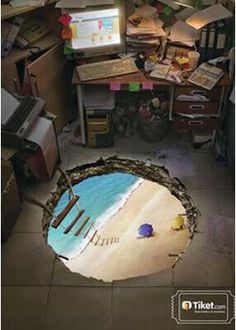 Problema principal: Plazo
Corte Suprema 31176-2016. ( en mismo sentido 45807-2016)
“Quinto: Que, en consecuencia, al haberse presentado la solicitud de invalidación dentro del plazo de dos años previstos en la ley, era improcedente que el Servicio de Evaluación Ambiental la declarará inadmisible, sin hacer uso de sus facultades para extender los plazos, circunstancia que impidió que la autoridad emitiera un pronunciamiento de fondo sobre la nulidad solicitada, por lo que corresponde acoger la reclamación, debiendo el órgano reclamado proceder al análisis de fondo omitido, según se dirá en lo resolutivo”
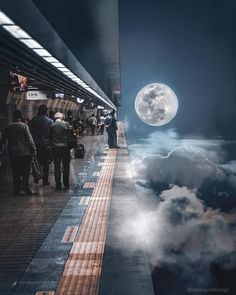 Invalidación Impropia (y el problema del plazo)
Corte Suprema, sentencia de 22 de abril de 2015, rol Nº23.00-2014, en particular, la prevención efectuada por el Ministro Sr. Pierry; Corte Suprema, sentencia de 16 de agosto de 2016, Rol Nº16.263-2015 y Corte Suprema, sentencia de mayo de 2017. Rol Nº47.629.
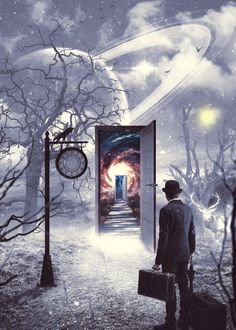 ¿Qué actos del SEIA podemos impugnar?
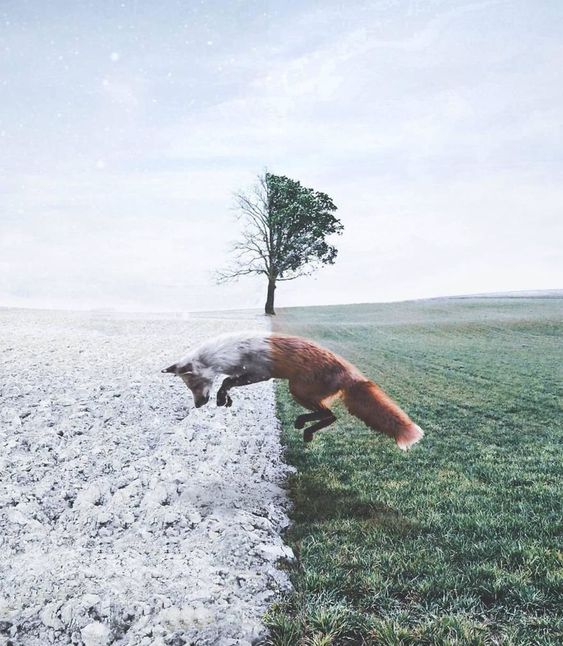 Ezio Costa Cordella
SEIA- SISTEMA RECURSIVO ADMINISTRATIVO